Safety - April 2025
Workplace Safety - April
Three (3) Recordable Injuries (RII), One (1) Lost Workday Case (LWC), Twenty-Five (25) Days Away from work
Injured Employees:
Two Bus Operators and One Supervisor
Employee injured their knee while securing a wheelchair on bus. 
Employee injured as a result of operator door closing on their hand. 
Employee received multiple injuries from tripping and falling on the track bed.
Recordable Injuries 25% increase year over year
Lost Time Injuries 43% increase year over year
Days Away 51% decrease year over year

Comments:

HSEQ completed a waste and recycling audit of BNIA in order to establish a baseline for future Authority wide sustainability efforts.
Ind. Av. = 6.6
Ind. Av. = 3.4
Ind. Av. = 164.3
1  |  NFTA Internal Communication  |  05/18/2025
April 2025 Year To Date RII Rate per 100 Employees
Aviation
Surface
Support
0                  0        0                                                           0                                     0                                     0                                      0       0
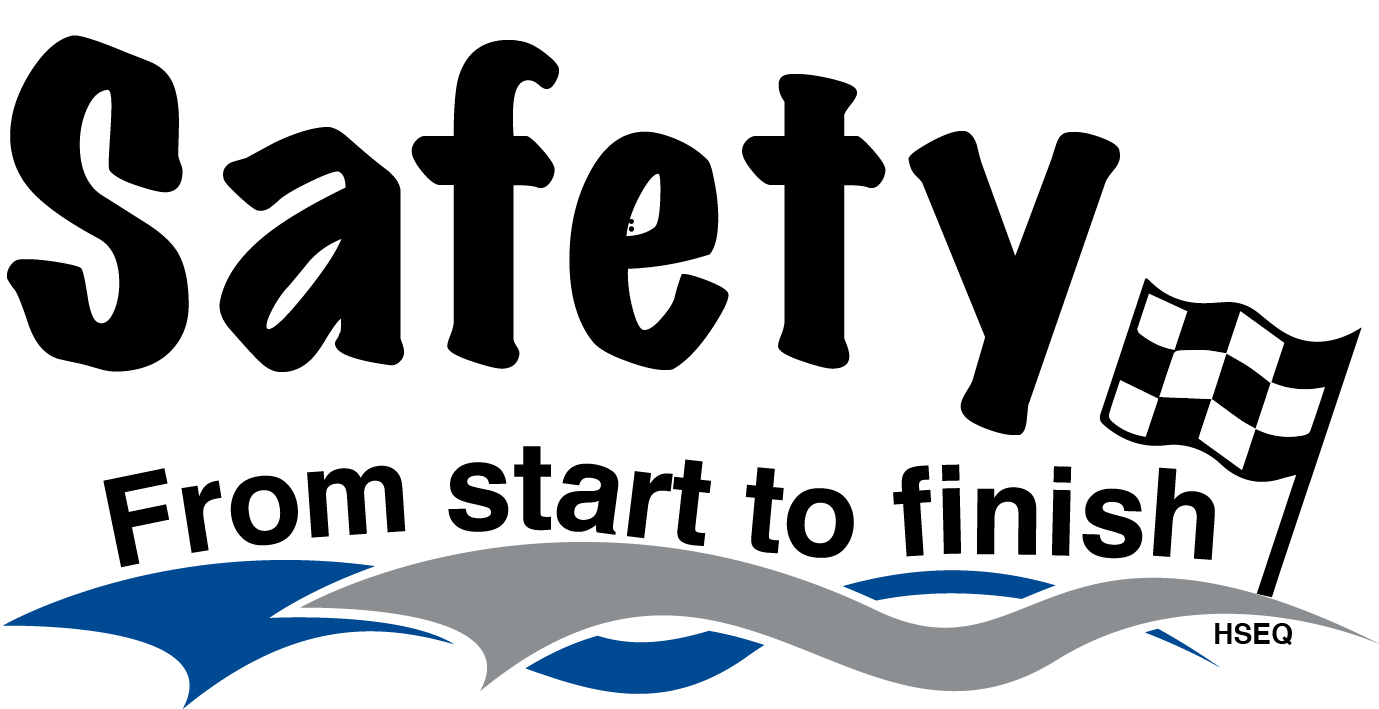 April 2025 Year To Date LWC Rate per 100 Employees
Aviation
Surface
Support
0                  0        0                                                           0                                     0                                     0                                      0       0
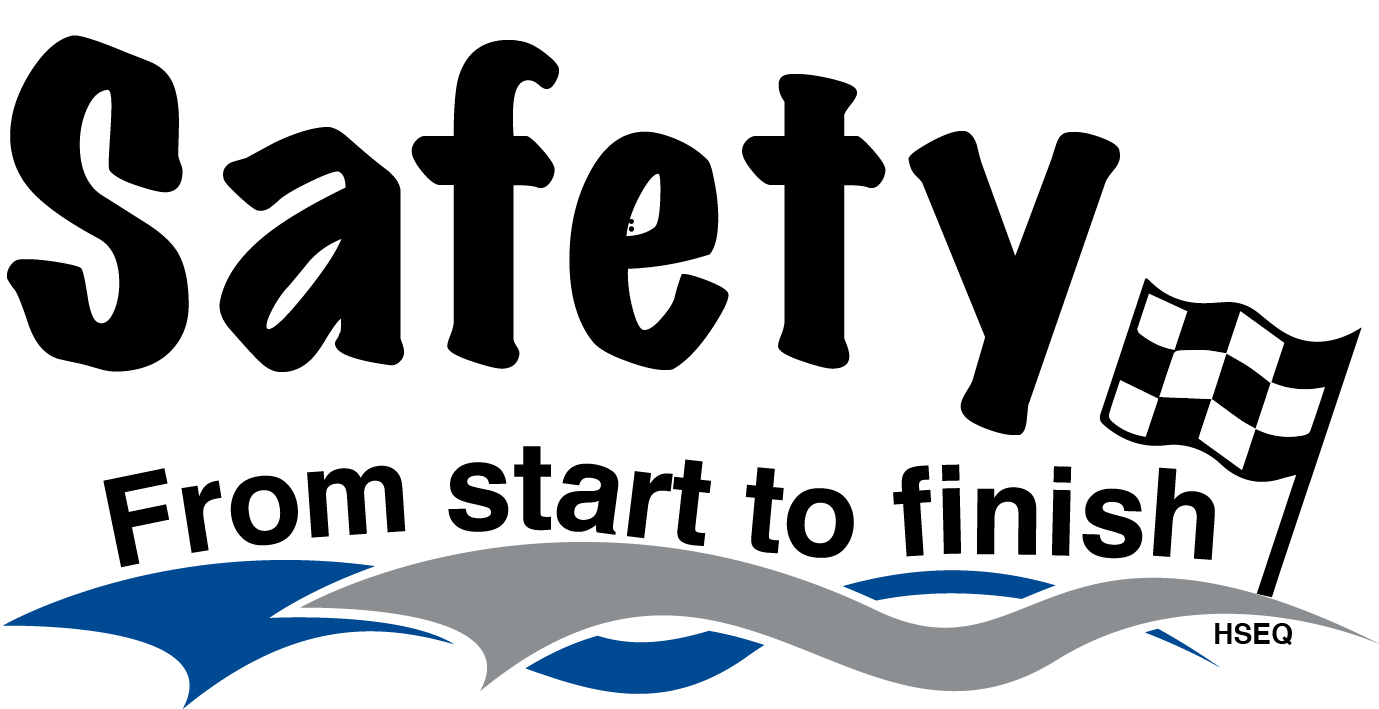 April 2025 Year To Date Days Away Rate per 100 Employees
Aviation
Surface
Support
0                  0        0                                                           0                                     0                                     0                                      0       0
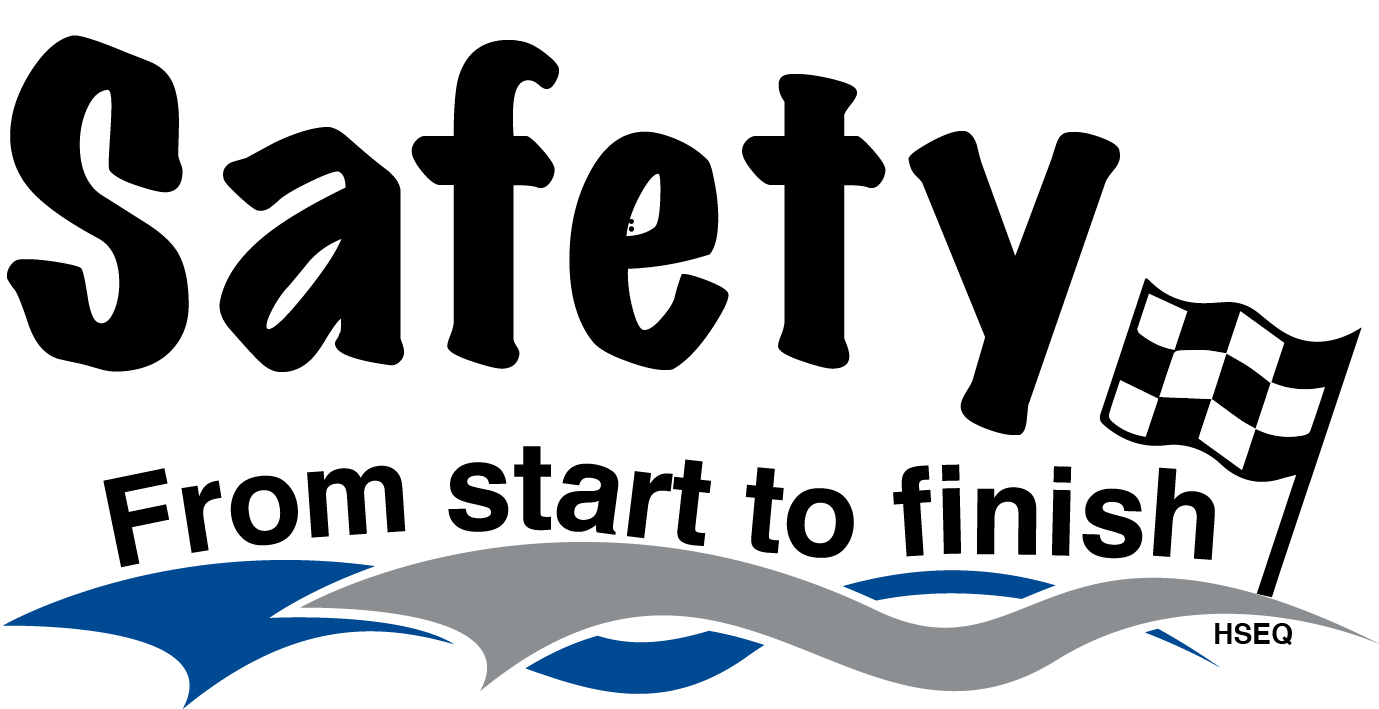 April 2025 Year To Date Hazard Resolution Rate
n/f        00                                  0         00        0          0          0                                                                   n/f     n/f     n/f
n/f  = No findings
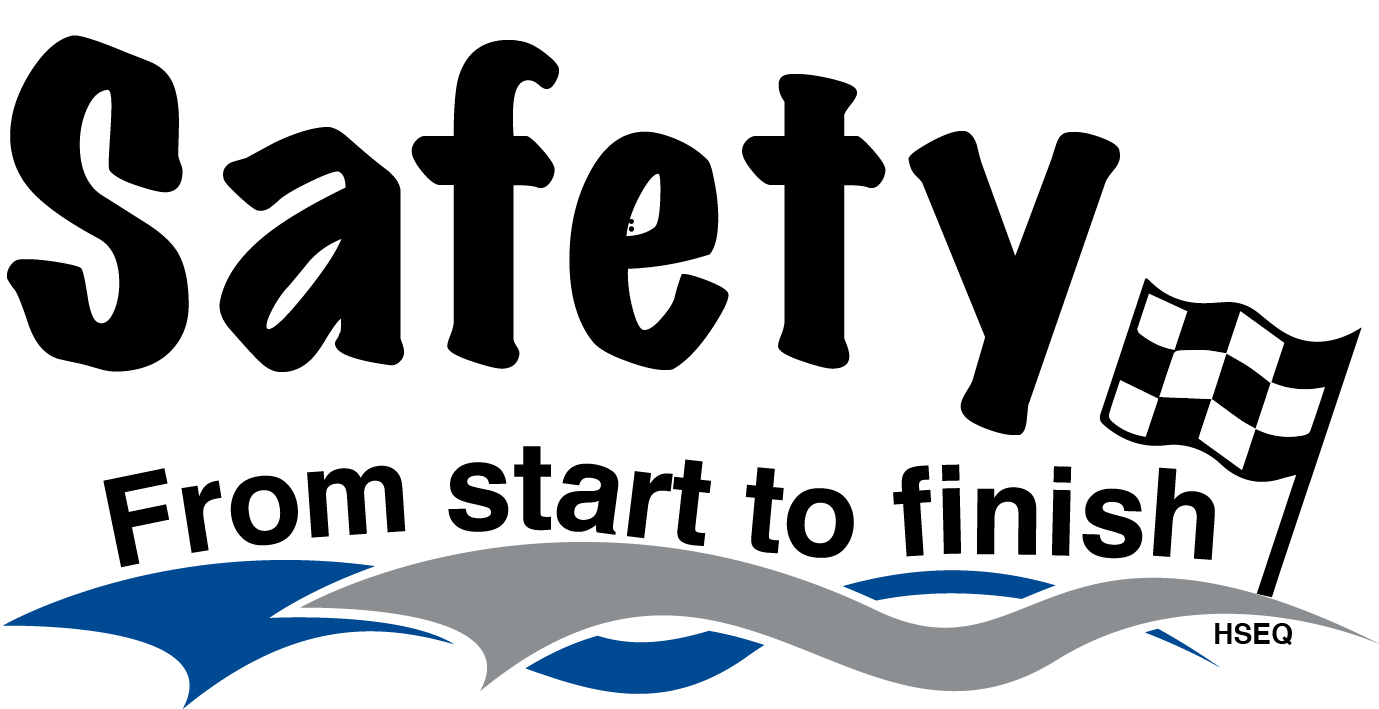 April 2025 Year to Date Open Overdue Hazards
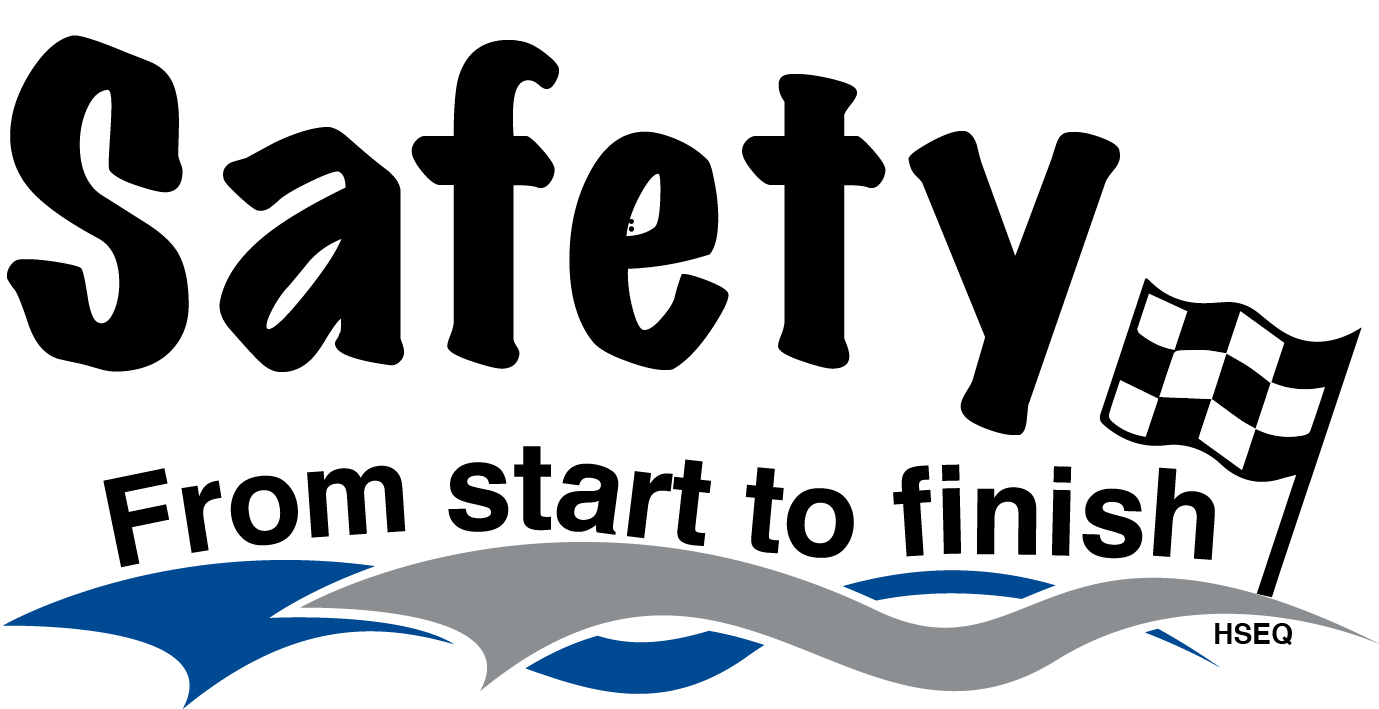 April 2025 Year to Date Preventable Accidents Rate 
per 100,000 miles
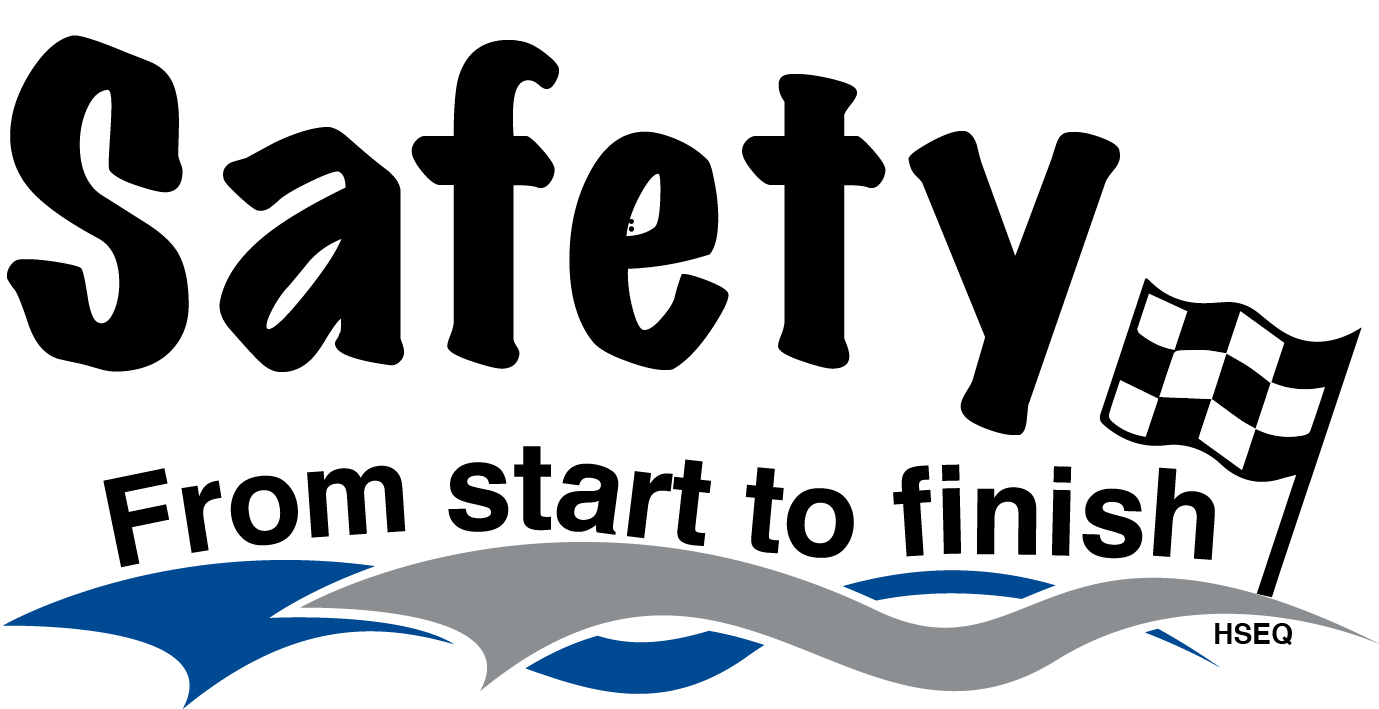 April 2025 Year to Date High Severity Rate per 100,000 miles
ZERO   ZERO   ZERO   ZERO
ZERO  ZERO
ZERO
ZERO   ZERO   ZERO   ZERO
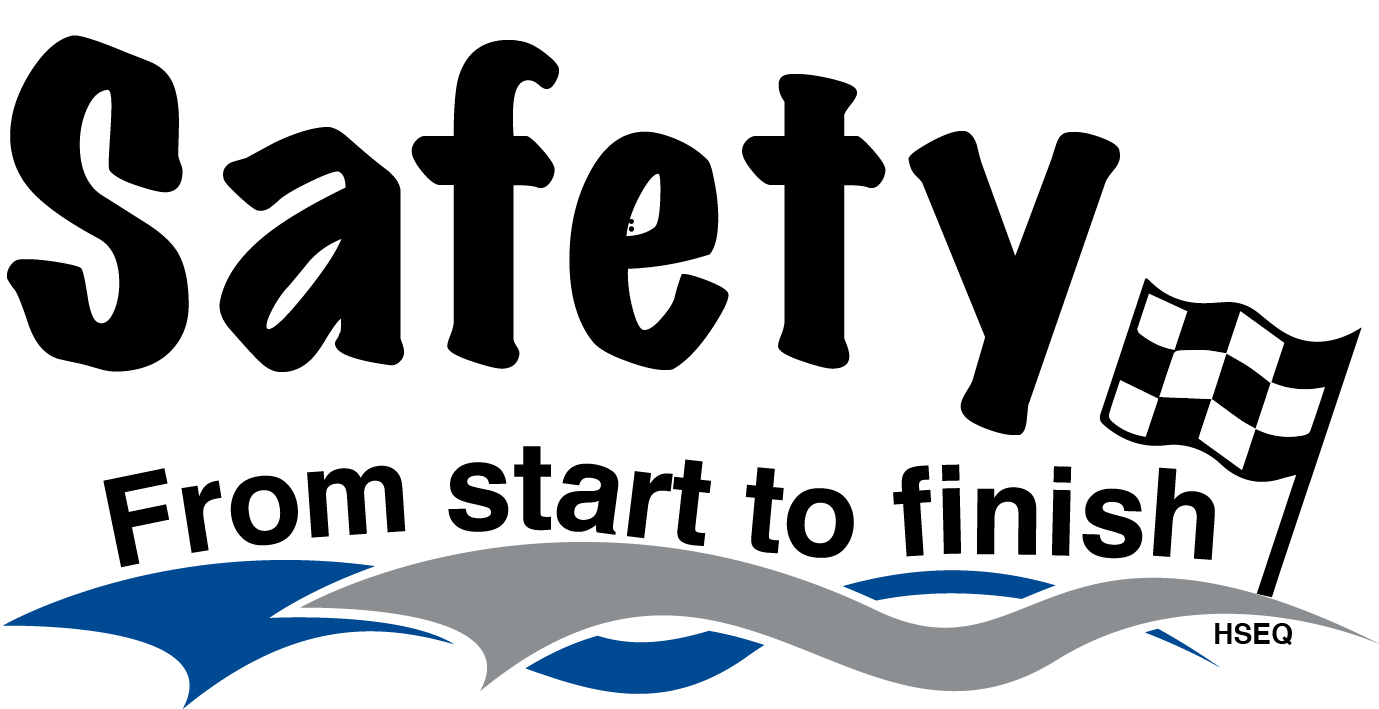 Surface Safety – April 2025
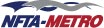 Vehicle Accident Rate YTD:
Recordable Injuries/Illness Rate YTD:
29%
41%
3 RII Apr. – 22 YTD
6 Preventable Accidents Apr.– 25 YTD (ZERO High Severity)
Lost Workday Rate YTD:
Comments:
Metro Field Operations has 60% of the Authority’s employees
85% RII, 89% LWC, 66% Days Away
44 YTD Recordable + Non-Recordable Injuries/Illness
50% of all injuries were recordable
64 YTD Total Reviewed Accidents
39% of all reviewed accidents were ruled preventable
40 YTD Hazards Identified
23 Closed
4 Open and Overdue
53%
60%
1 LWC Apr. – 17 YTD
25 Days Away Apr. – 166 YTD
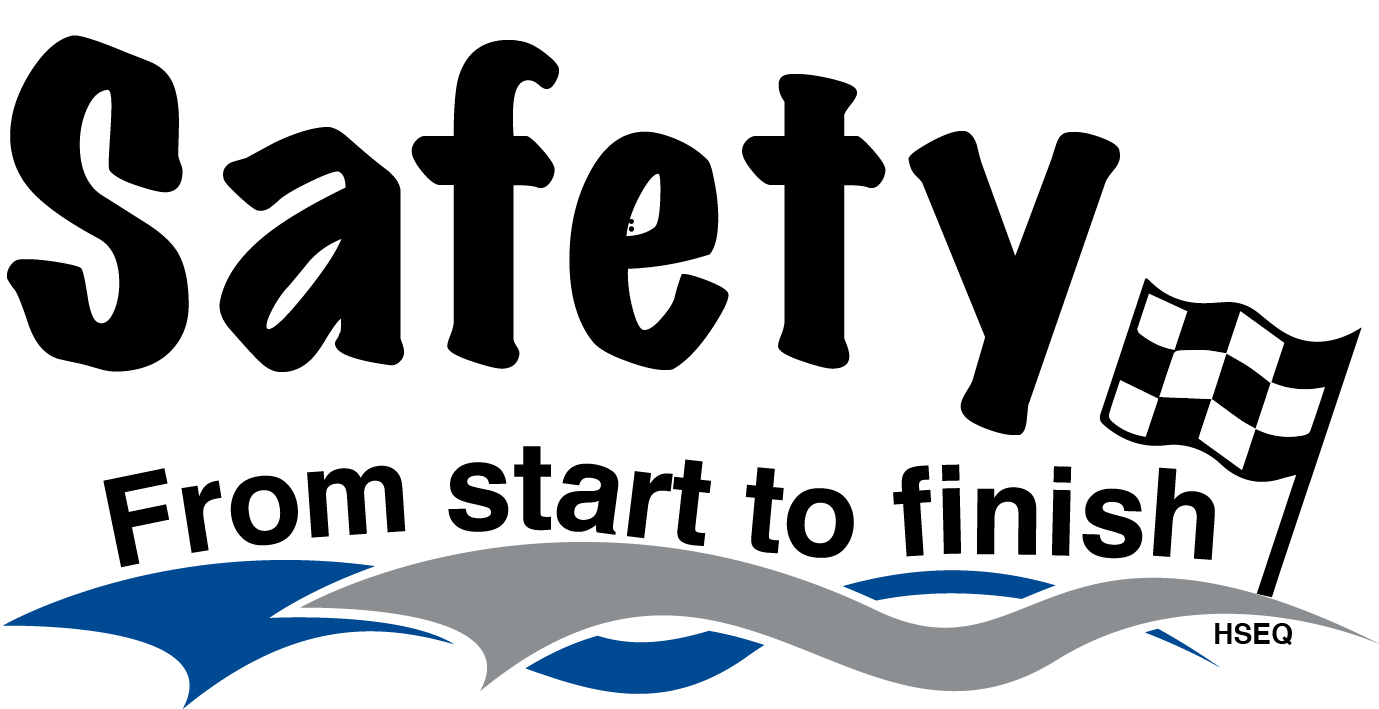 Aviation Safety – April 2025
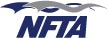 Recordable Injuries/Illness (RII) YTD:
Lost Workday Cases (LWC) YTD:
194%
ZERO RII Apr. - 3 YTD
ZERO LWC Apr. - 1 YTD
Comments:
Days Away YTD:
11% of the Authority’s employees work in Aviation groups
12% RII, 5% LWC, 24% Days Away
10 YTD Recordable + Non-Recordable Injuries/Illness
10% of all injuries were recordable
13 YTD Hazards Identified
7 Closed
ZERO Open and Overdue
ZERO Days Away Apr. - 59 YTD
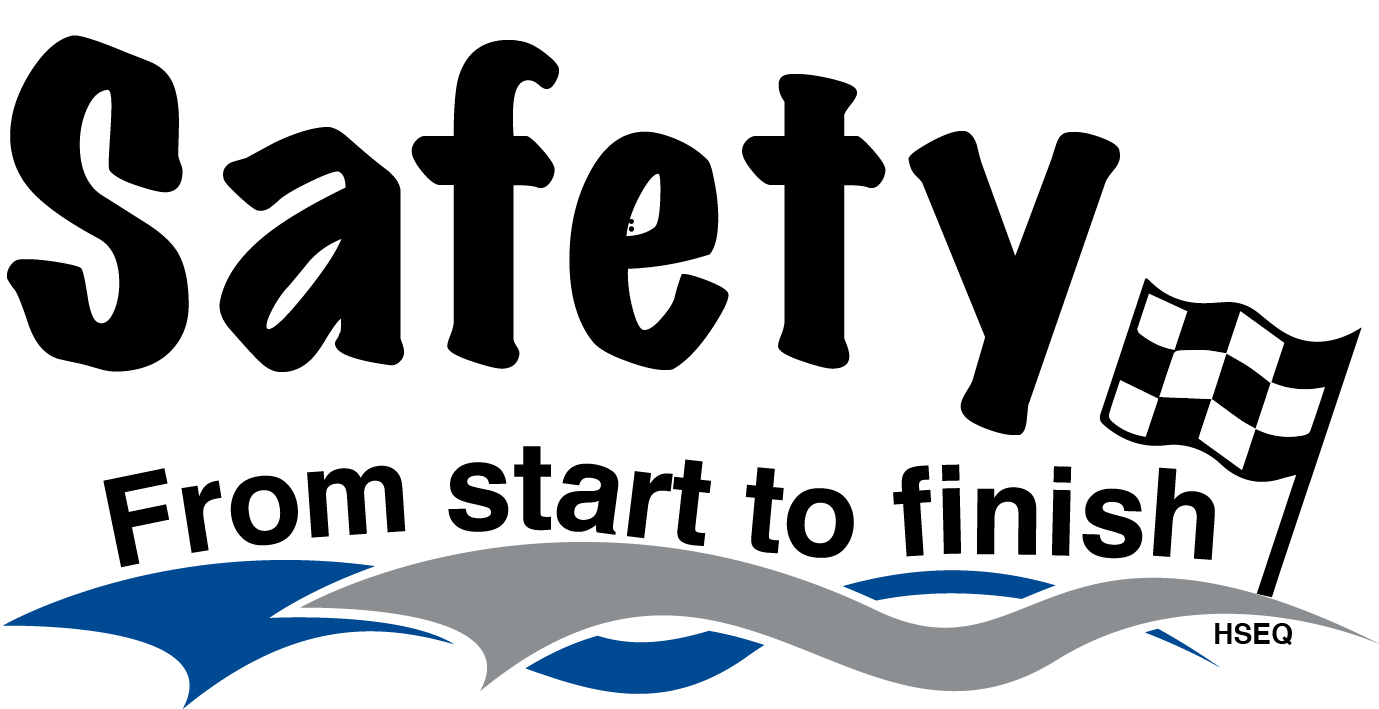 Support Safety – April 2025
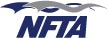 Recordable Injuries/Illness (RII) YTD:
Lost Workday Cases (LWC) YTD:
77%
56%
ZERO RII Apr. - 1 YTD
ZERO LWC Apr. - 1 YTD
Comments:
Days Away YTD:
29% of the Authority’s employees work in Support groups
4% RII, 5% LWC, 10% Days Away
6 YTD Recordable + Non-Recordable Injuries/Illness
17% of all injuries were recordable
12 YTD Hazards Identified
10 Closed
ZERO Open and Overdue
71%
ZERO Days Away Apr. - 25 YTD
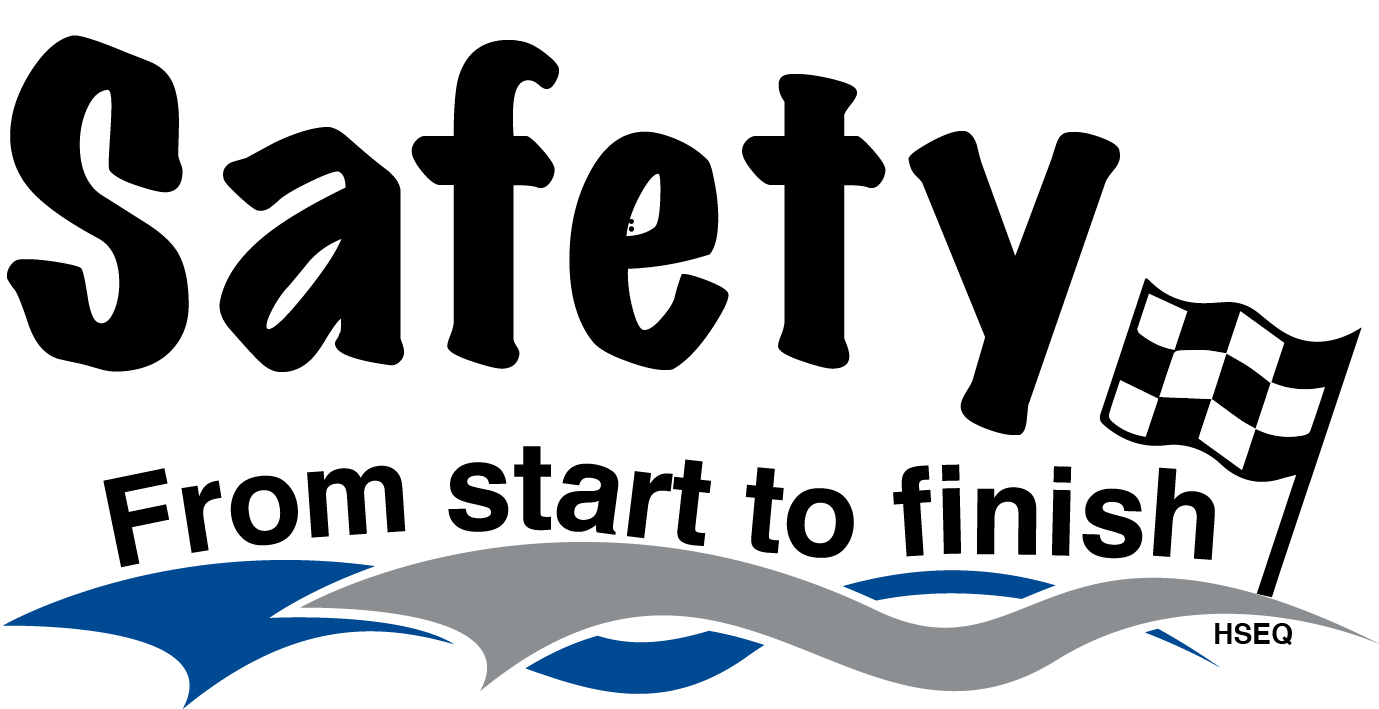 Bus Safety – April 2025
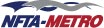 Recordable Injuries/Illness (RII) YTD:
Lost Workday Cases (LWC) YTD:
38%
43%
2 RII Apr. - 20 YTD
1 LWC Apr. - 16 YTD
Comments:
Days Away YTD:
50% of the Authority’s employees work in Bus groups
77% RII, 84% LWC, 66% Days Away
39 YTD Recordable + Non-Recordable Injuries/Illness
41% of all injuries were recordable
9 YTD Hazards Identified
5 Closed
2 Open and Overdue
61%
25 Days Away Apr. - 164 YTD
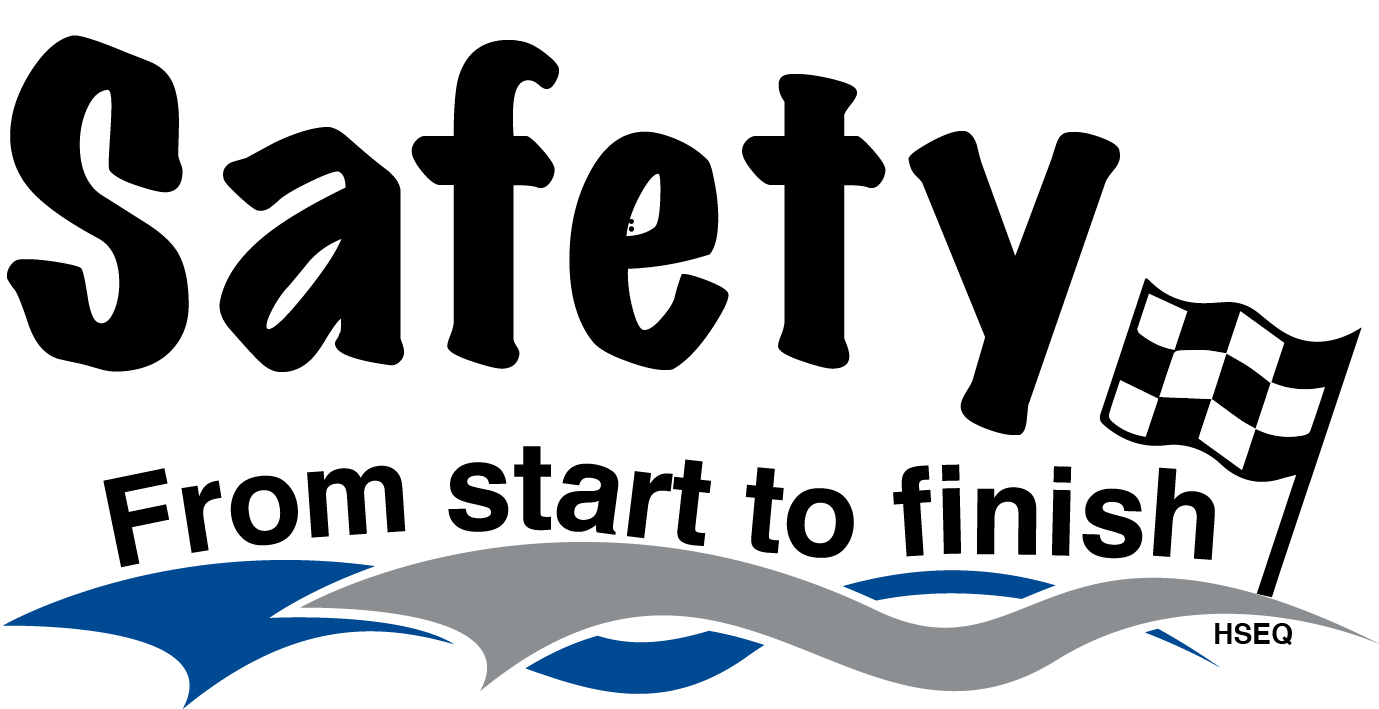 Rail Safety – April 2025
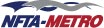 Recordable Injuries/Illness (RII) YTD:
Lost Workday Cases (LWC) YTD:
71%
1 RII Apr. - 2 YTD
ZERO LWC Apr. - 1 YTD
Comments:
Days Away YTD:
10% of the Authority’s employees work in Rail groups
8% RII, 5% LWC, 1% Days Away
5 YTD Recordable + Non-Recordable Injuries/Illness
20% of all injuries were recordable
31 YTD Hazards Identified
18 Closed
2 Open and Overdue
ZERO Days Away Apr. - 2 YTD
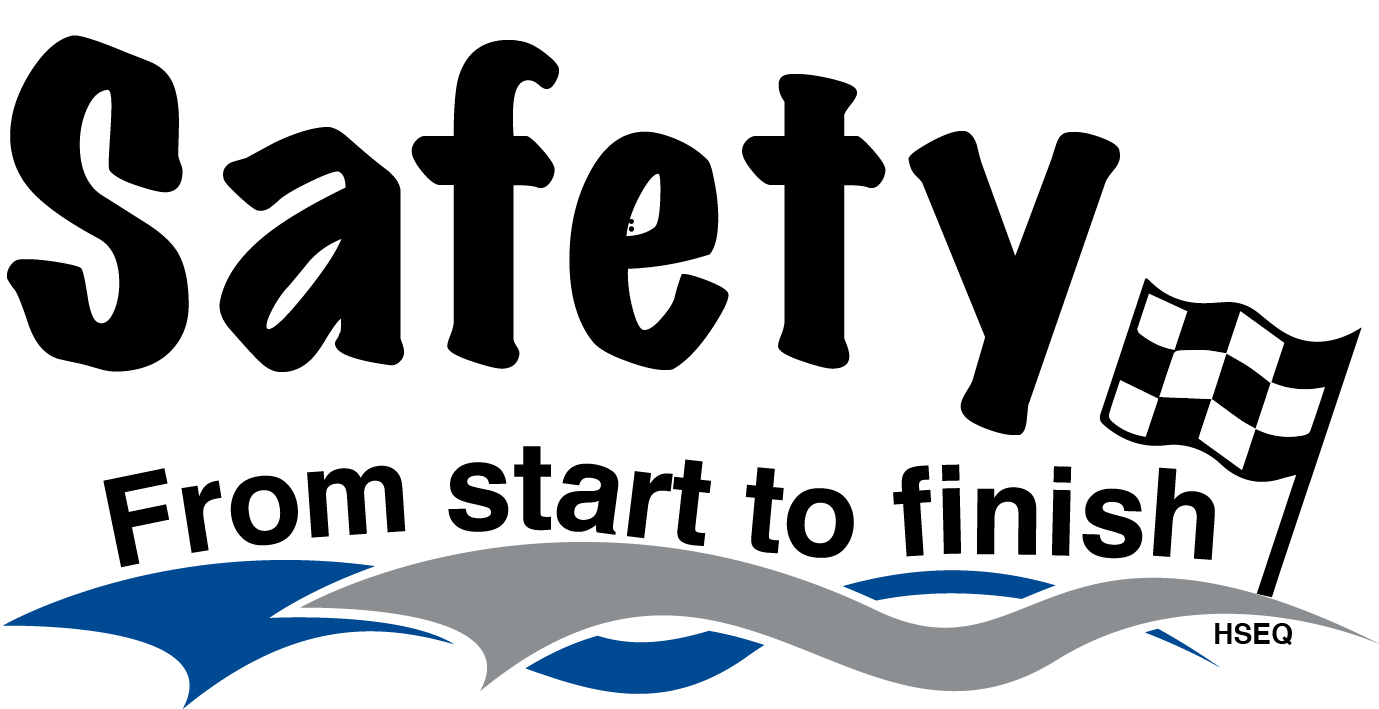 Cold Spring Safety – April 2025
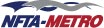 Vehicle Accident Rate YTD:
Recordable Injuries/Illness Rate YTD:
15%
418%
1 RII Apr. – 6 YTD
1 Preventable Accidents Apr.– 6 YTD (ZERO High Severity)
Lost Workday Rate YTD:
Comments:
15% of the Authority’s employees work at Cold Spring
23% RII, 21% LWC, 5% Days Away
24% preventable accidents, 19% total mileage
20 YTD Total Reviewed Accidents
30% of all reviewed accidents were ruled preventable
4 YTD Hazards Identified
2 Closed
1 Open and Overdue
247%
88%
ZERO LWC Apr. – 4 YTD
ZERO Days Away Apr. – 12 YTD
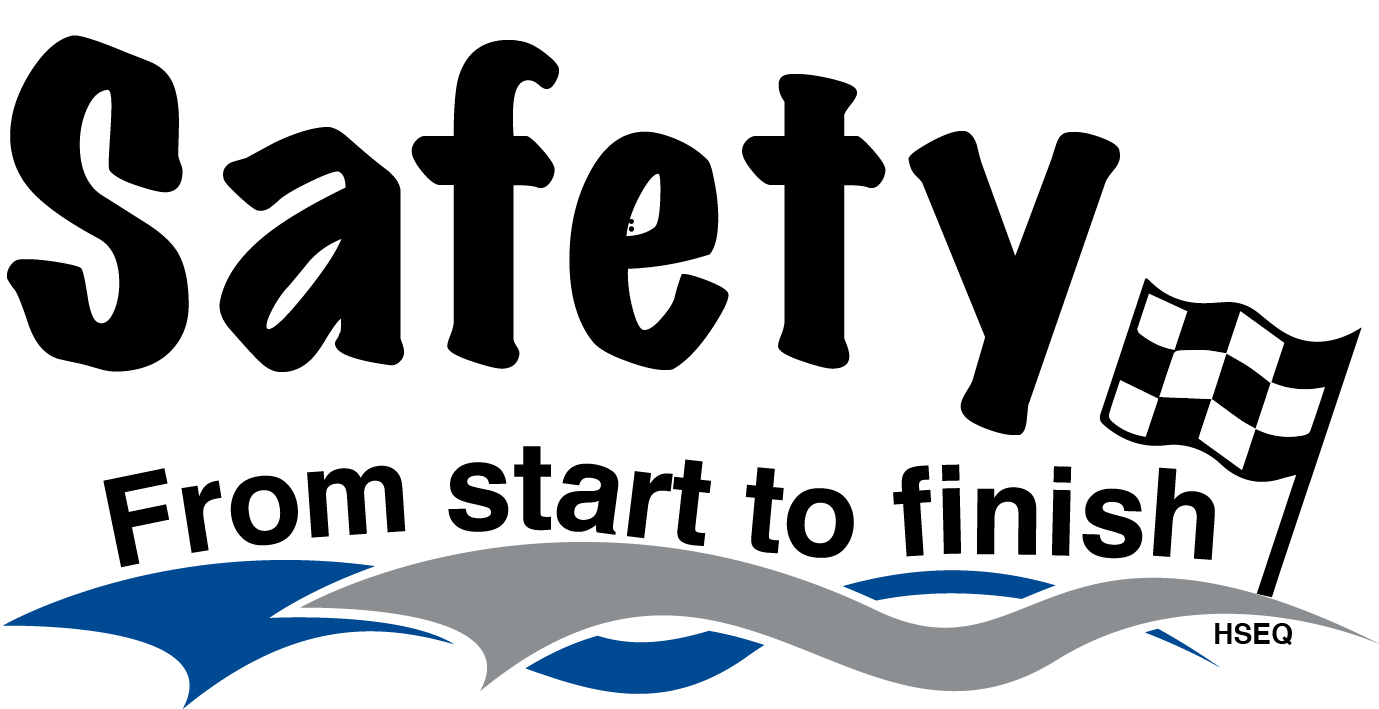 Babcock Safety – April 2025
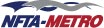 Vehicle Accident Rate YTD:
Recordable Injuries/Illness Rate YTD:
57%
6%
ZERO RII Apr. – 4 YTD
4 Preventable Accidents Apr.– 6 YTD (ZERO High Severity)
Lost Workday Rate YTD:
Comments:
13% of the Authority’s employees work at Babcock
15% RII, 11% LWC, 19% Days Away
24% preventable accidents, 23% total mileage
13 YTD Total Reviewed Accidents
46% of all reviewed accidents were ruled preventable
4 YTD Hazards Identified
2 Closed
1 Open and Overdue
53%
68%
ZERO LWC Apr. – 2 YTD
ZERO Days Away Apr. – 48 YTD
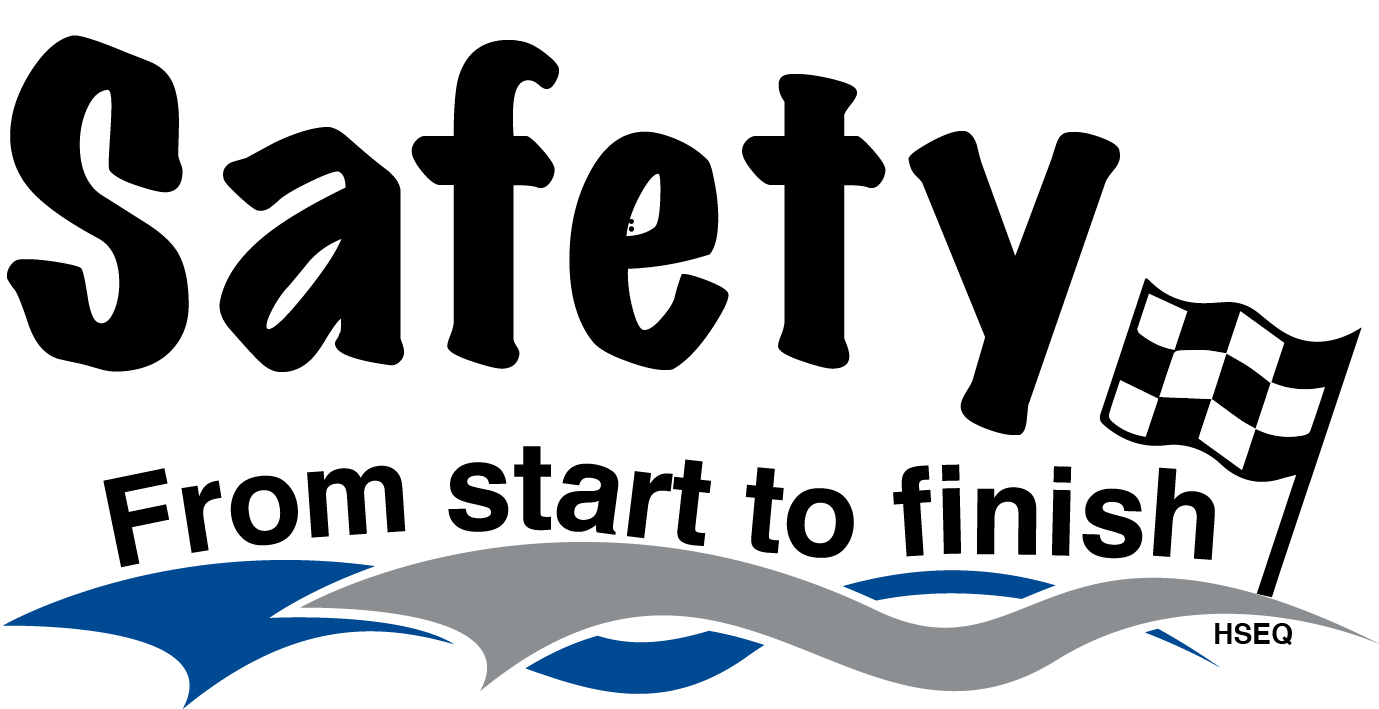 Frontier Safety – April 2025
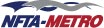 Vehicle Accident Rate YTD:
Recordable Injuries/Illness Rate YTD:
##%
100%
4%
ZERO RII Apr. – 7 YTD
1 Preventable Accidents Apr.– 10 YTD (ZERO High Severity)
Lost Workday Rate YTD:
Comments:
15% of the Authority’s employees work at Frontier
27% RII, 37% LWC, 27% Days Away
40% preventable accidents, 36% total mileage
27 YTD Total Reviewed Accidents
37% of all reviewed accidents were ruled preventable
1 YTD Hazards Identified
1 Closed
ZERO Open and Overdue
106%
57%
ZERO LWC Apr. – 7 YTD
ZERO Days Away Apr. – 67 YTD
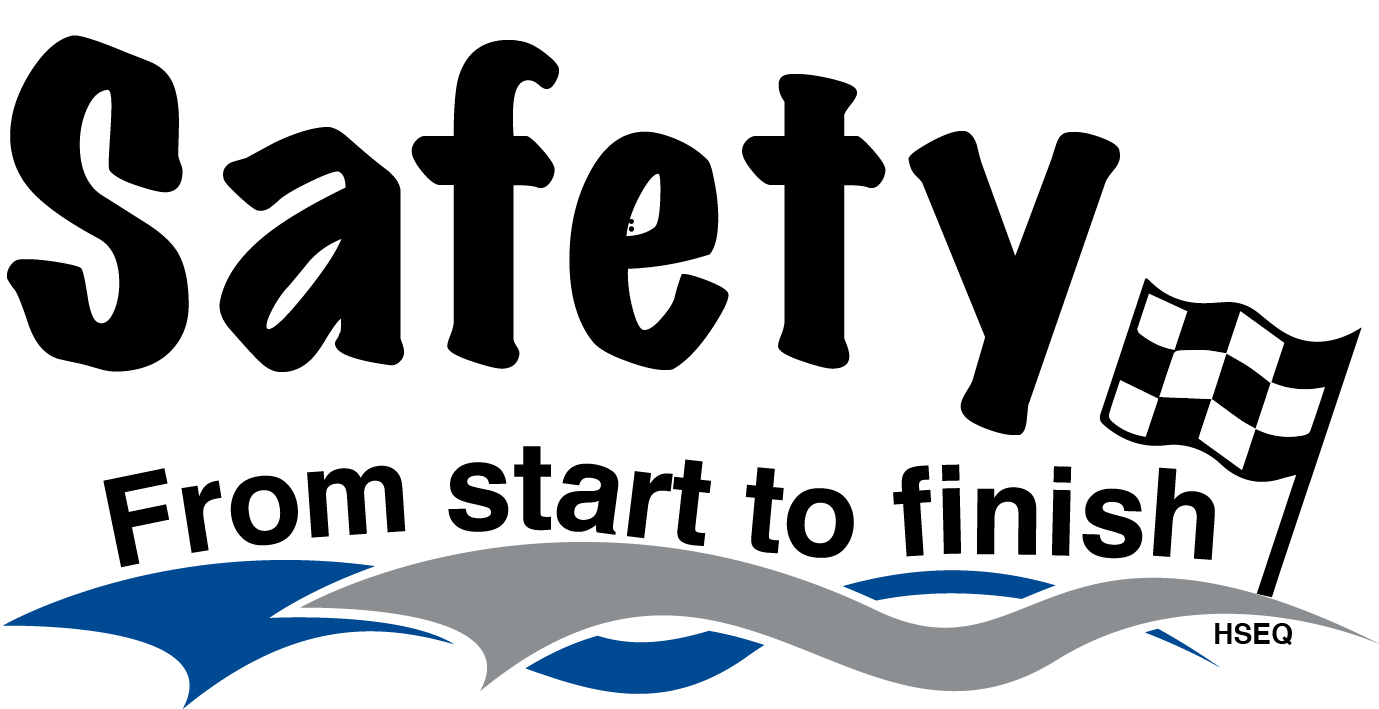 Paratransit/Metrolink Safety – April 2025
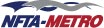 Vehicle Accident Rate YTD:
Recordable Injuries/Illness Rate YTD:
71%
26%
1 RII Apr. – 3 YTD
ZERO Preventable Accidents Apr.– 3 YTD (ZERO High Severity)
Lost Workday Rate YTD:
Comments:
7% of the Authority’s employees work for Paratransit/Metrolink
12% RII, 16% LWC, 15% Days Away
12% preventable accidents, 23% total mileage
4 YTD Total Reviewed Accidents
75% of all reviewed accidents were ruled preventable
26%
1000%
1 LWC Apr. – 3 YTD
25 Days Away Apr. – 37 YTD
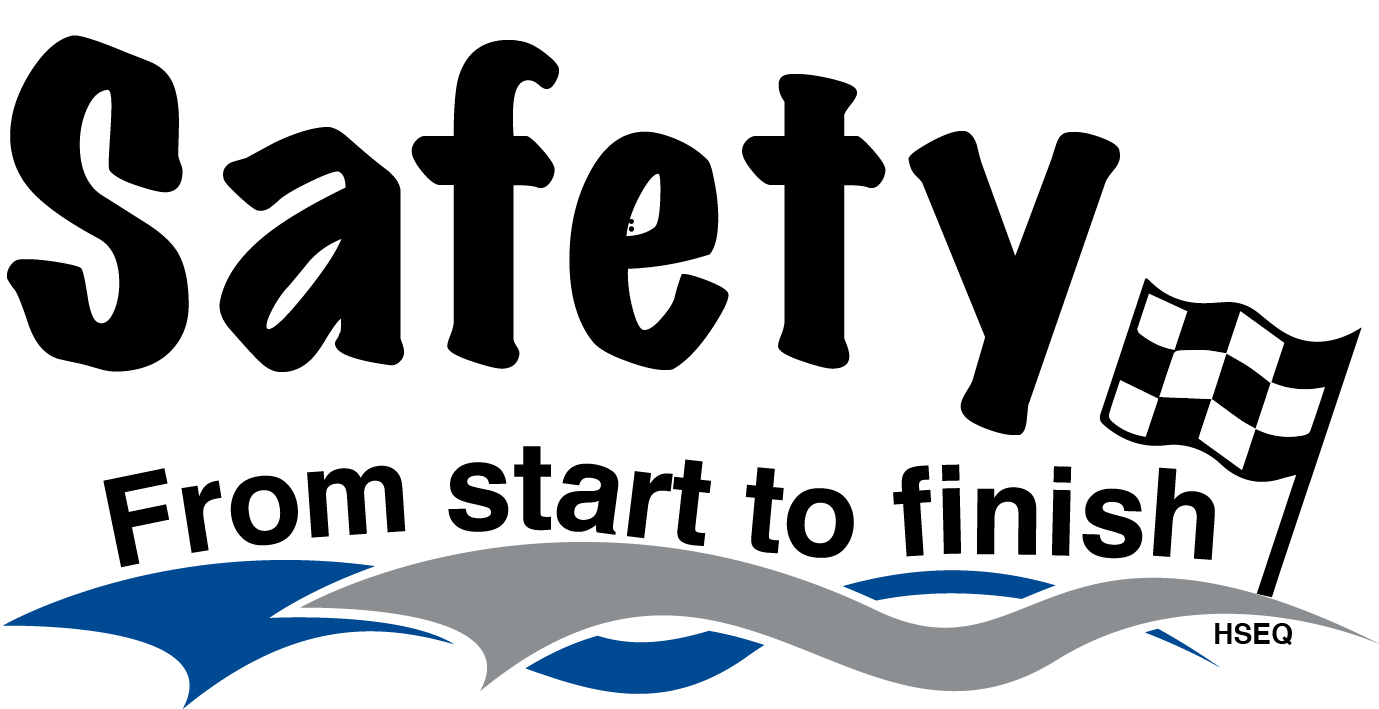 Cold Spring Operations – April 2025
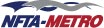 Recordable Injuries/Illness (RII) YTD:
Lost Workday Cases (LWC) YTD:
263%
81%
1 RII Apr. - 4 YTD
ZERO LWC Apr. - 2 YTD
Comments:
Days Away YTD:
9% of the Authority’s employees work in Cold Spring Operations
15% RII, 11% LWC, 1% Days Away
8 YTD Recordable + Non-Recordable Injuries/Illness
50% of all injuries were recordable
100%
ZERO Days Away Apr. - 2 YTD
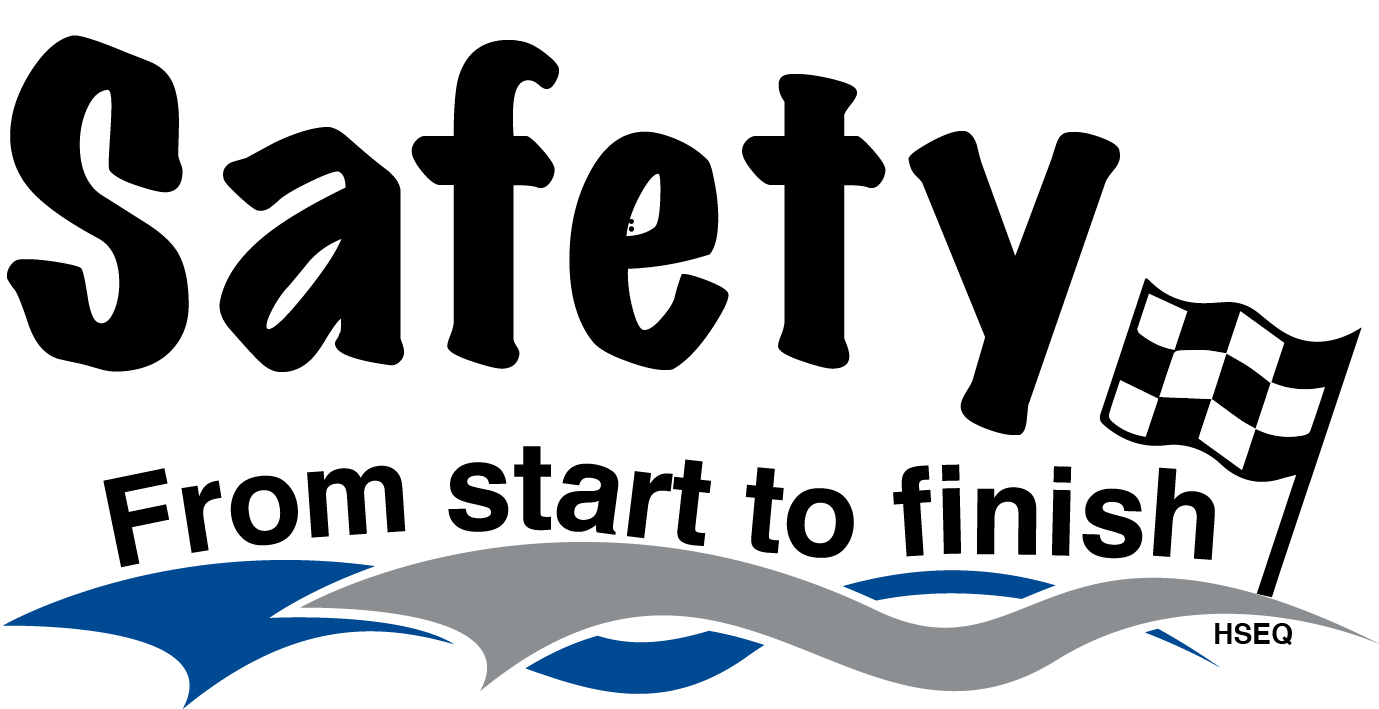 Cold Spring Maintenance – April 2025
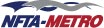 Recordable Injuries/Illness (RII) YTD:
Lost Workday Cases (LWC) YTD:
ZERO RII Apr. - 2 YTD
ZERO LWC Apr. - 2 YTD
Comments:
Days Away YTD:
2% of the Authority’s employees work in Cold Spring Maintenance
8% RII, 11% LWC, 4% Days Away
2 YTD Recordable + Non-Recordable Injuries/Illness
100% of all injuries were recordable
ZERO Days Away Apr. - 10 YTD
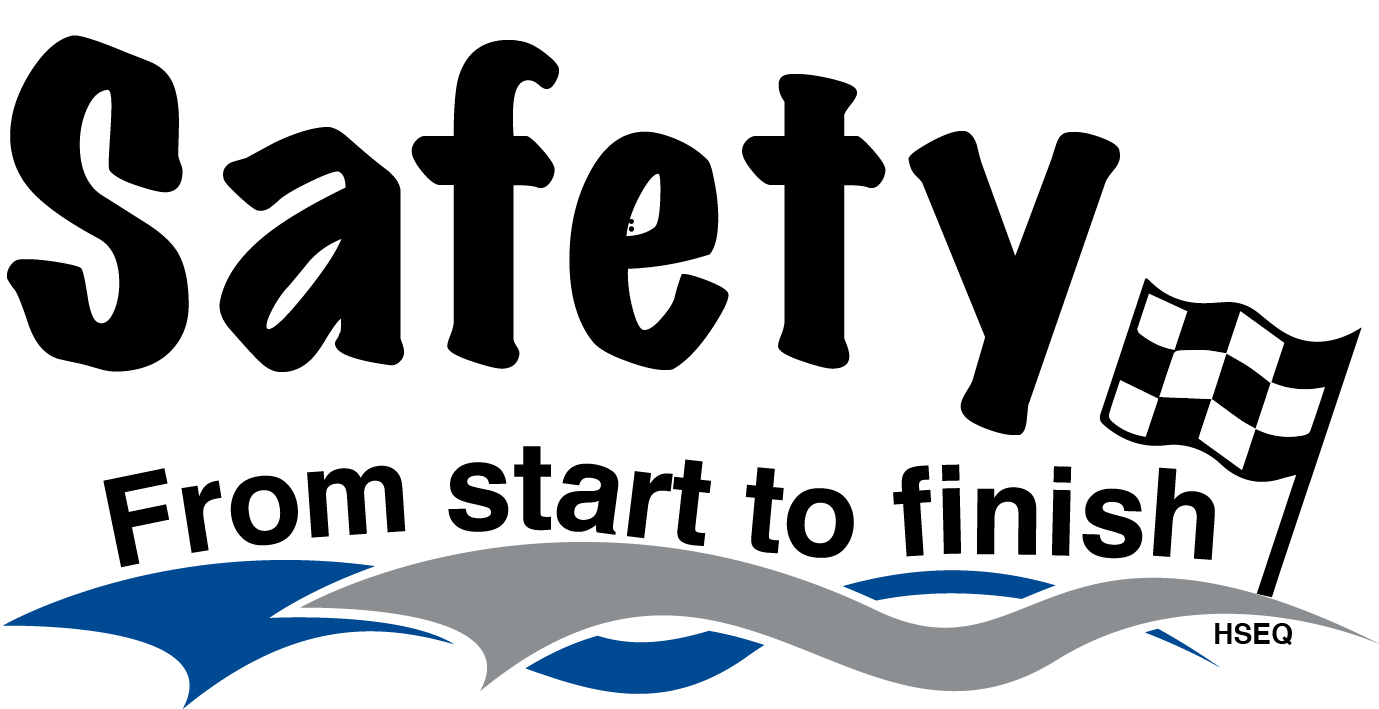 Cold Spring Shops – April 2025
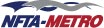 Recordable Injuries/Illness (RII) YTD:
Lost Workday Cases (LWC) YTD:
ZERO RII Apr. - ZERO YTD
ZERO LWC Apr. - ZERO YTD
Comments:
Days Away YTD:
4% of the Authority’s employees work in Cold Spring Shops
0% RII, 0% LWC, 0% Days Away
ZERO YTD Recordable + Non-Recordable Injuries/Illness
0% of all injuries were recordable
ZERO Days Away Apr. - ZERO YTD
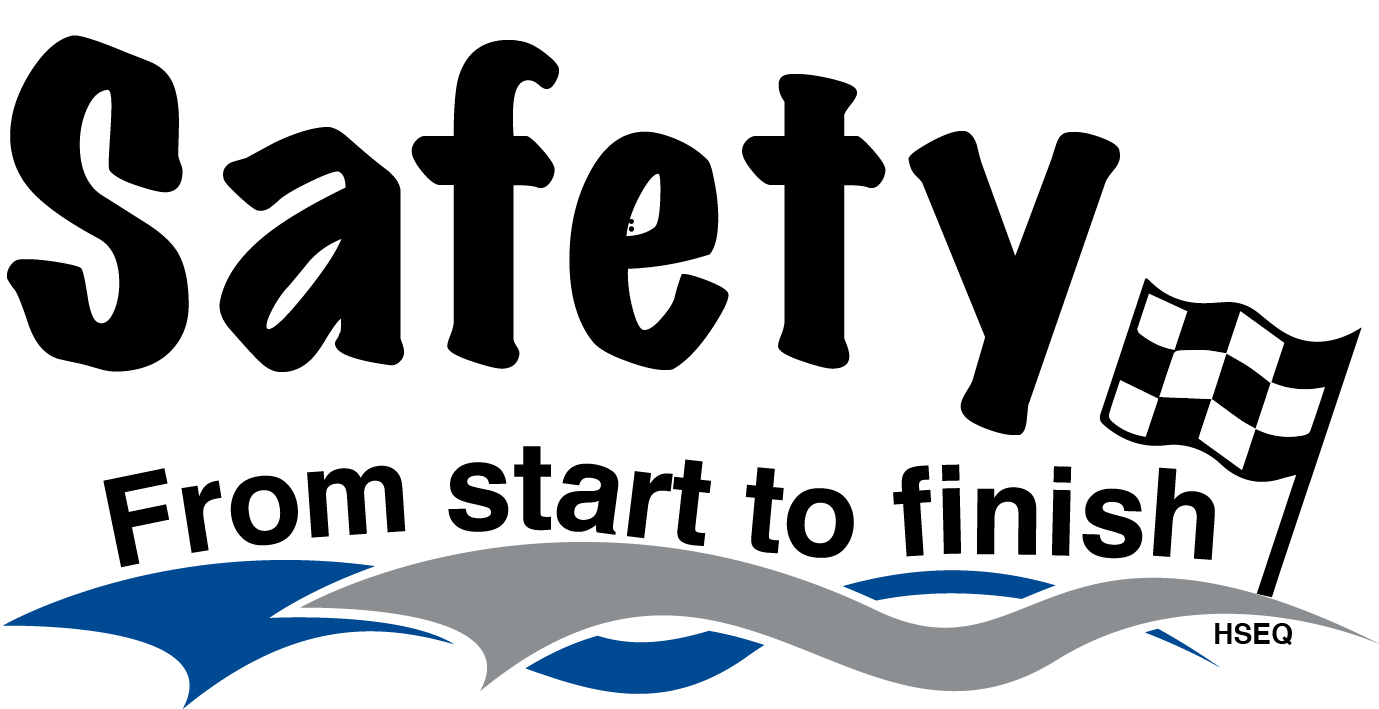 Babcock Operations – April 2025
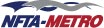 Recordable Injuries/Illness (RII) YTD:
Lost Workday Cases (LWC) YTD:
53%
77%
ZERO RII Apr. - 2 YTD
ZERO LWC Apr. - 1 YTD
Comments:
Days Away YTD:
10% of the Authority’s employees work in Babcock Operations
8% RII, 5% LWC, 19% Days Away
8 YTD Recordable + Non-Recordable Injuries/Illness
25% of all injuries were recordable
68%
ZERO Days Away Apr. - 47 YTD
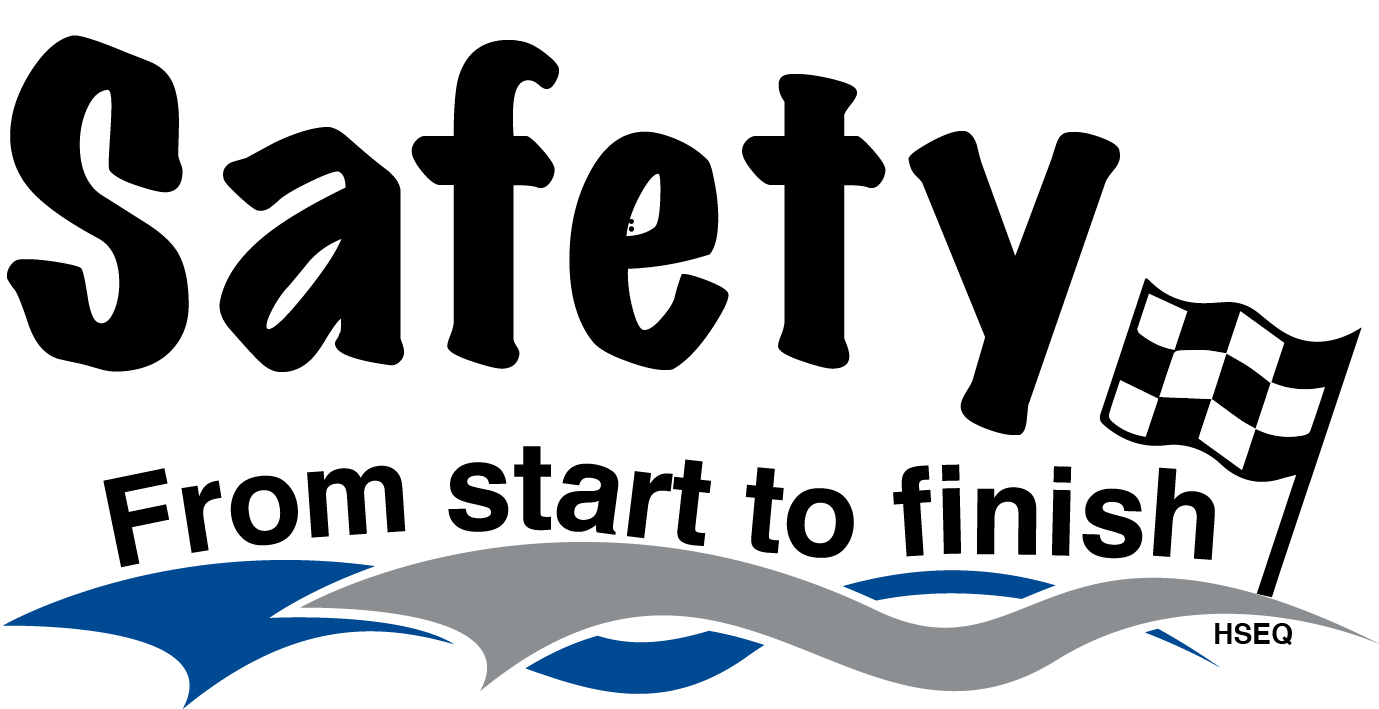 Babcock Maintenance – April 2025
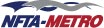 Recordable Injuries/Illness (RII) YTD:
Lost Workday Cases (LWC) YTD:
ZERO RII Apr. - 2 YTD
ZERO LWC Apr. - 1 YTD
Comments:
Days Away YTD:
3% of the Authority’s employees work in Babcock Maintenance
8% RII, 5% LWC, 0.4% Days Away
3 YTD Recordable + Non-Recordable Injuries/Illness
67% of all injuries were recordable
ZERO Days Away Apr. - 1 YTD
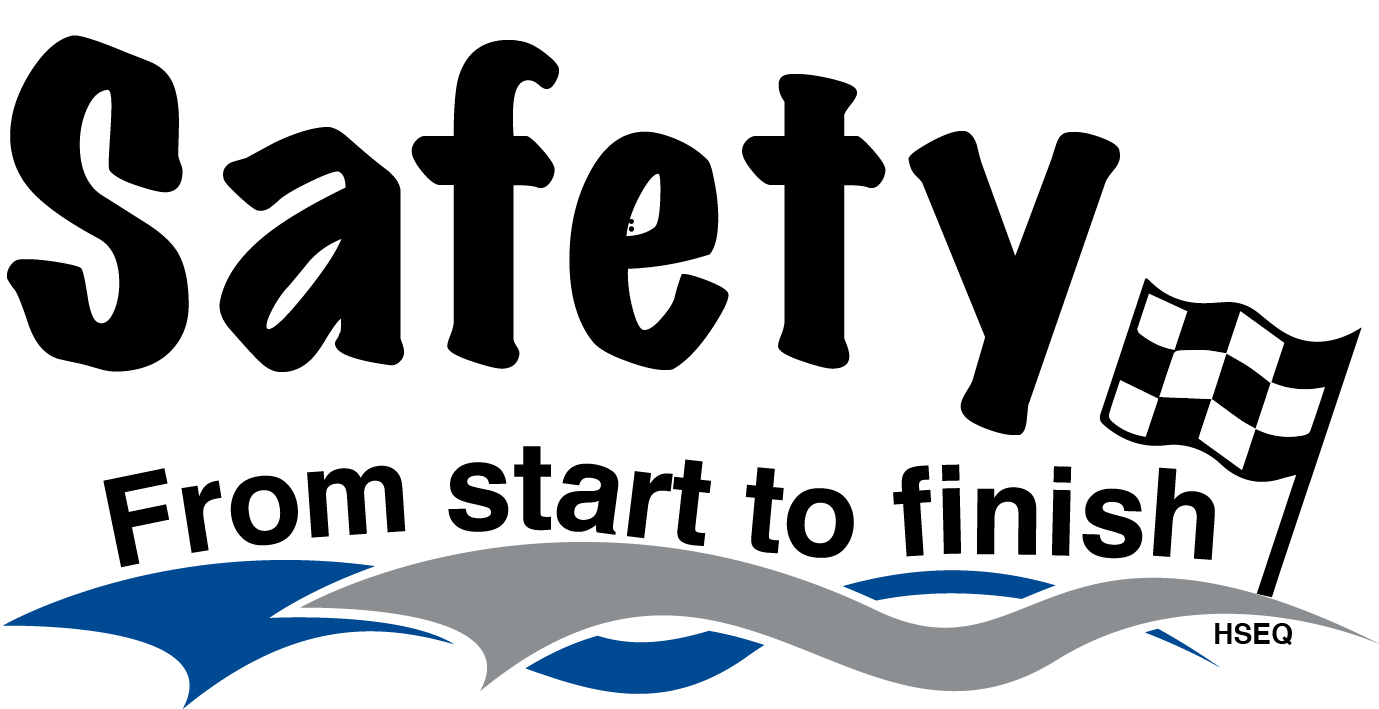 Frontier Operations – April 2025
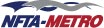 Recordable Injuries/Illness (RII) YTD:
Lost Workday Cases (LWC) YTD:
24%
209%
ZERO RII Apr. - 7 YTD
ZERO LWC Apr. - 7 YTD
Comments:
Days Away YTD:
10% of the Authority’s employees work in Frontier Operations
27% RII, 37% LWC, 27% Days Away
9 YTD Recordable + Non-Recordable Injuries/Illness
78% of all injuries were recordable
13%
ZERO Days Away Apr. - 67 YTD
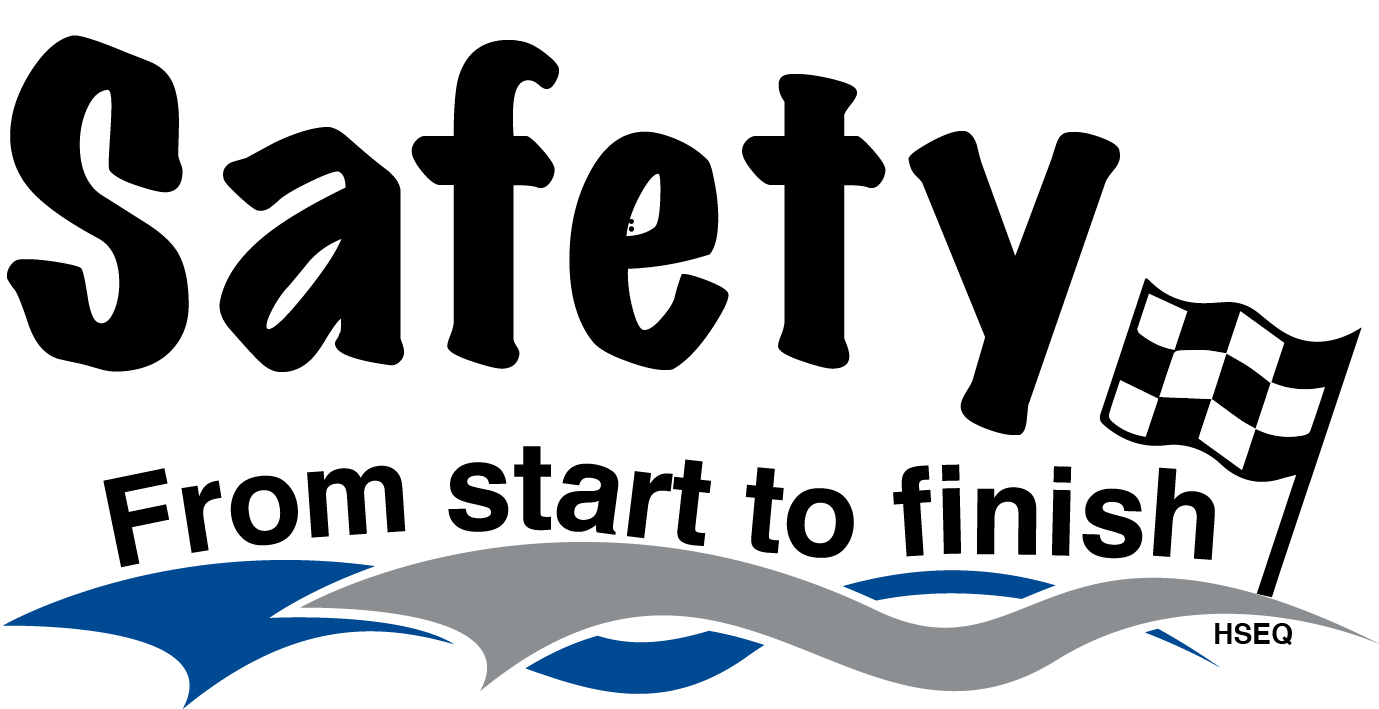 Frontier Maintenance – April 2025
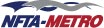 Recordable Injuries/Illness (RII) YTD:
Lost Workday Cases (LWC) YTD:
100%
100%
ZERO RII Apr. - ZERO YTD
ZERO LWC Apr. - ZERO YTD
Comments:
Days Away YTD:
4% of the Authority’s employees work in Frontier Maintenance
0% RII, 0% LWC, 0% Days Away
4 YTD Recordable + Non-Recordable Injuries/Illness
0% of all injuries were recordable
100%
ZERO Days Away Apr. - ZERO YTD
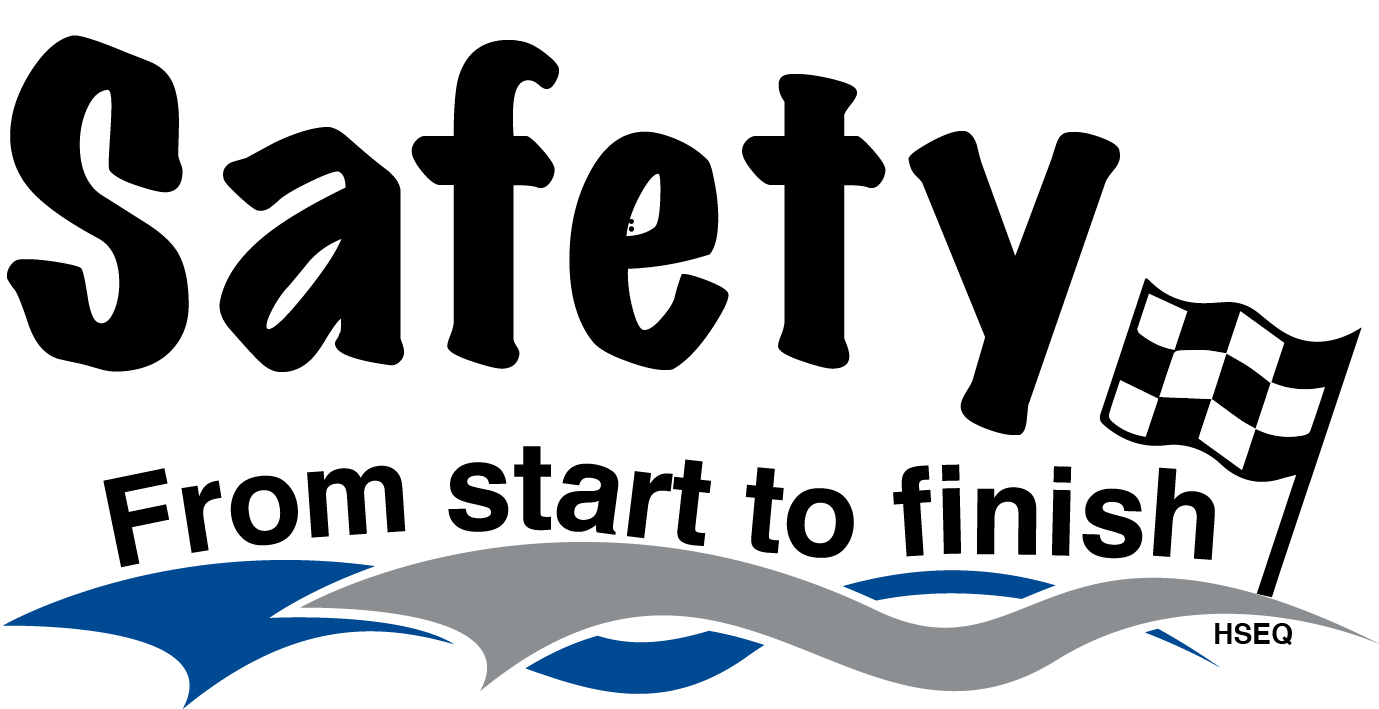 Rail Operations – April 2025
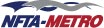 Recordable Injuries/Illness (RII) YTD:
Lost Workday Cases (LWC) YTD:
1 RII Apr. - 2 YTD
ZERO LWC Apr. - 1 YTD
Comments:
Days Away YTD:
4% of the Authority’s employees work in Rail Operations
8% RII, 5% LWC, 1% Days Away
4 YTD Recordable + Non-Recordable Injuries/Illness
50% of all injuries were recordable
ZERO Days Away Apr. - 2 YTD
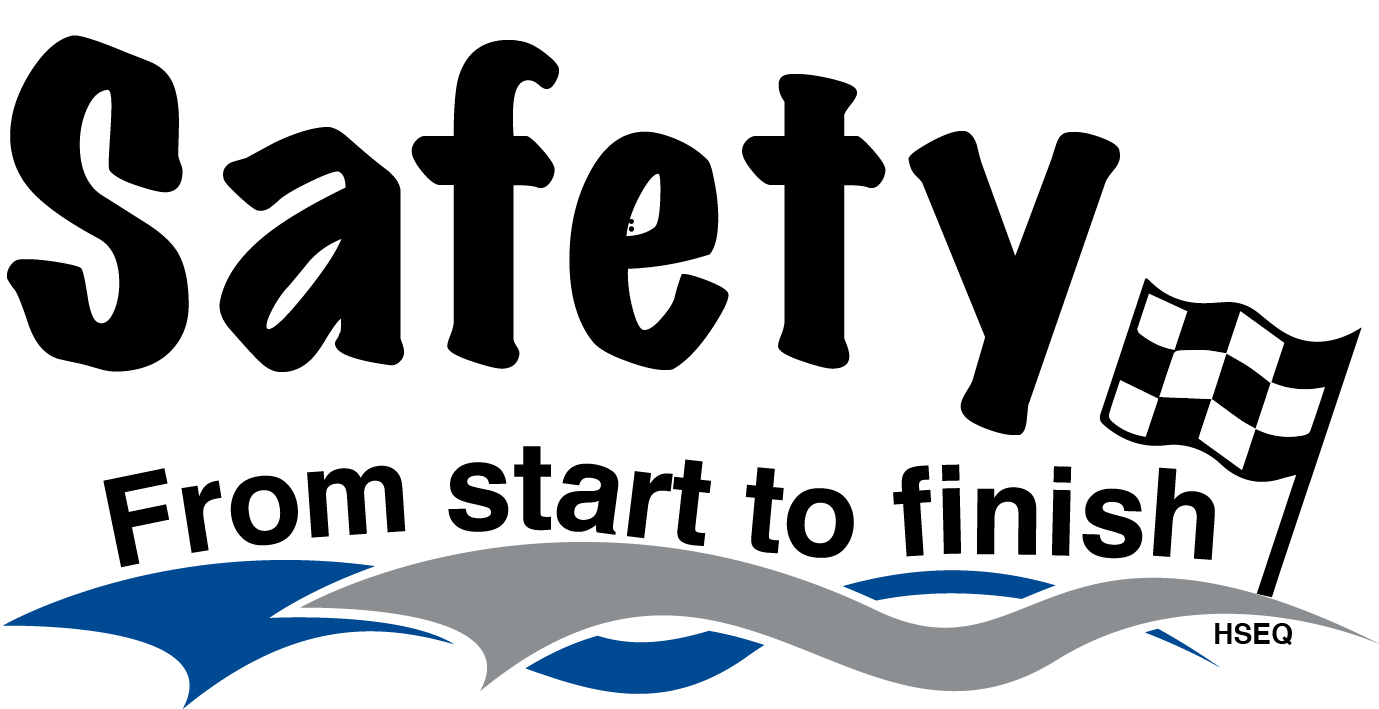 Rail Maintenance – April 2025
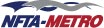 Recordable Injuries/Illness (RII) YTD:
Lost Workday Cases (LWC) YTD:
100%
ZERO RII Apr. - ZERO YTD
ZERO LWC Apr. - ZERO YTD
Comments:
Days Away YTD:
6% of the Authority’s employees work in Rail Maintenance
0% RII, 0% LWC, 0% Days Away
1 YTD Recordable + Non-Recordable Injuries/Illness
0% of all injuries were recordable
ZERO Days Away Apr. - ZERO YTD
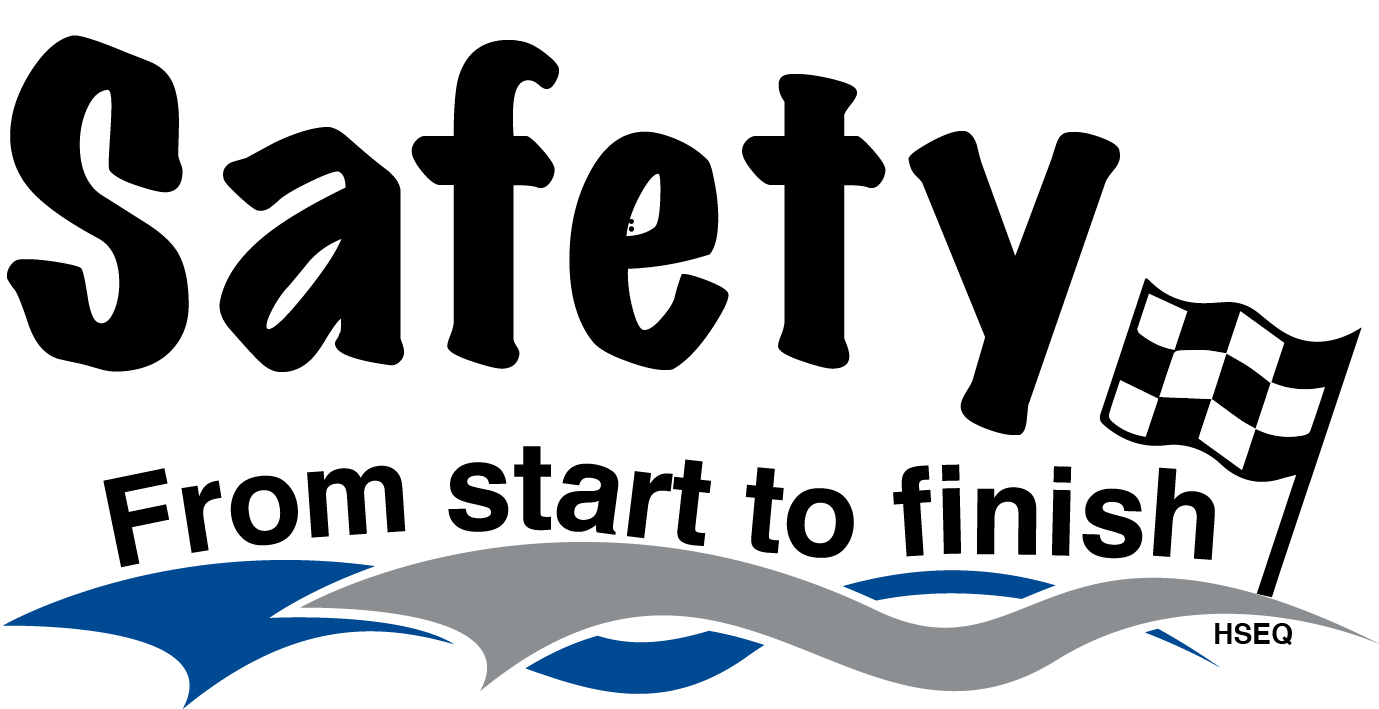